Vannforskriften og revidering av forskrift om organisk gjødselvare
Seniorrådgiver Frode Lyssandtræ
Vri- konferanse Rogaland, 20. januar 2012
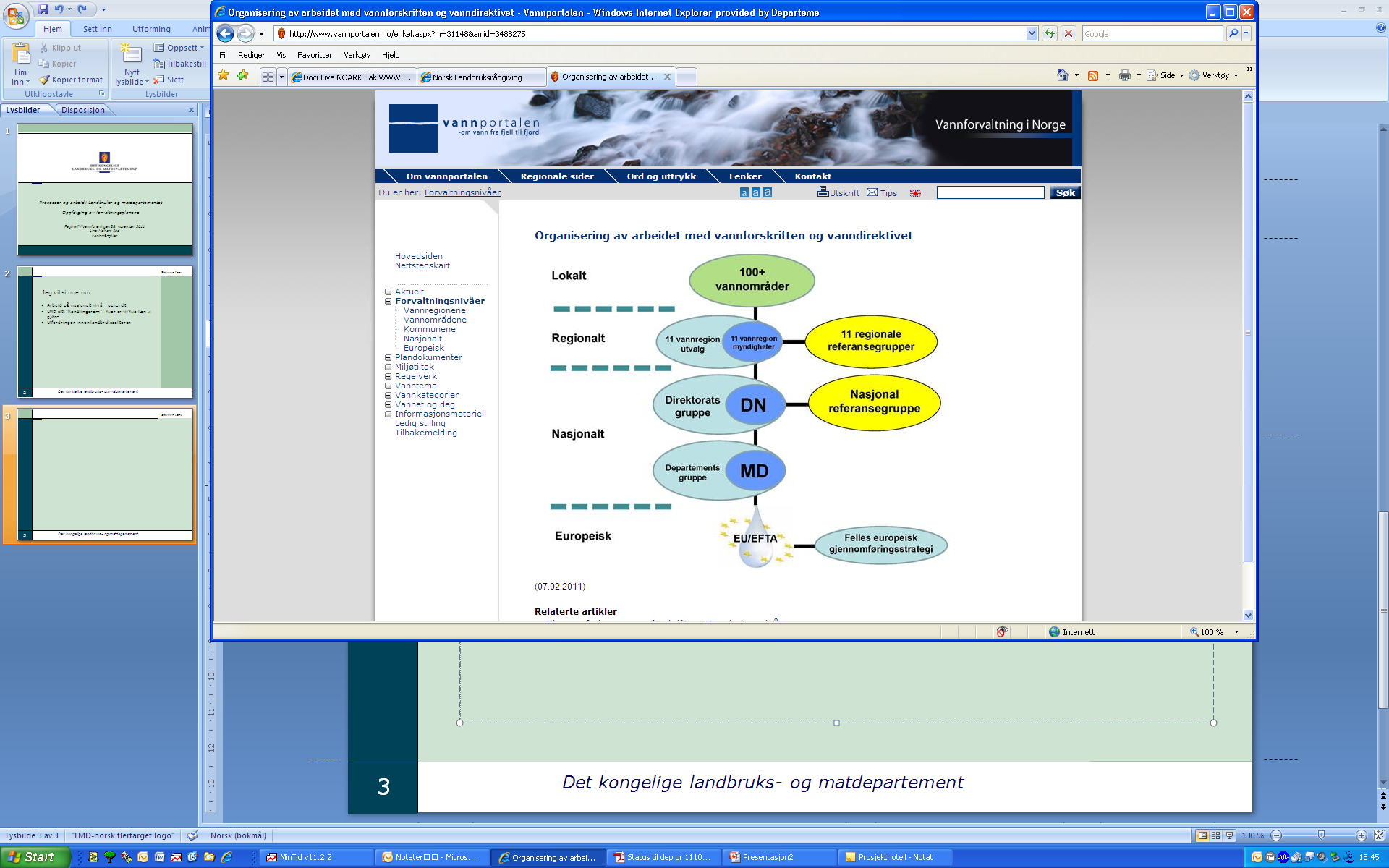 Prosessen skal være nedenfra og opp – lokale og regionale prosesser er sentrale.
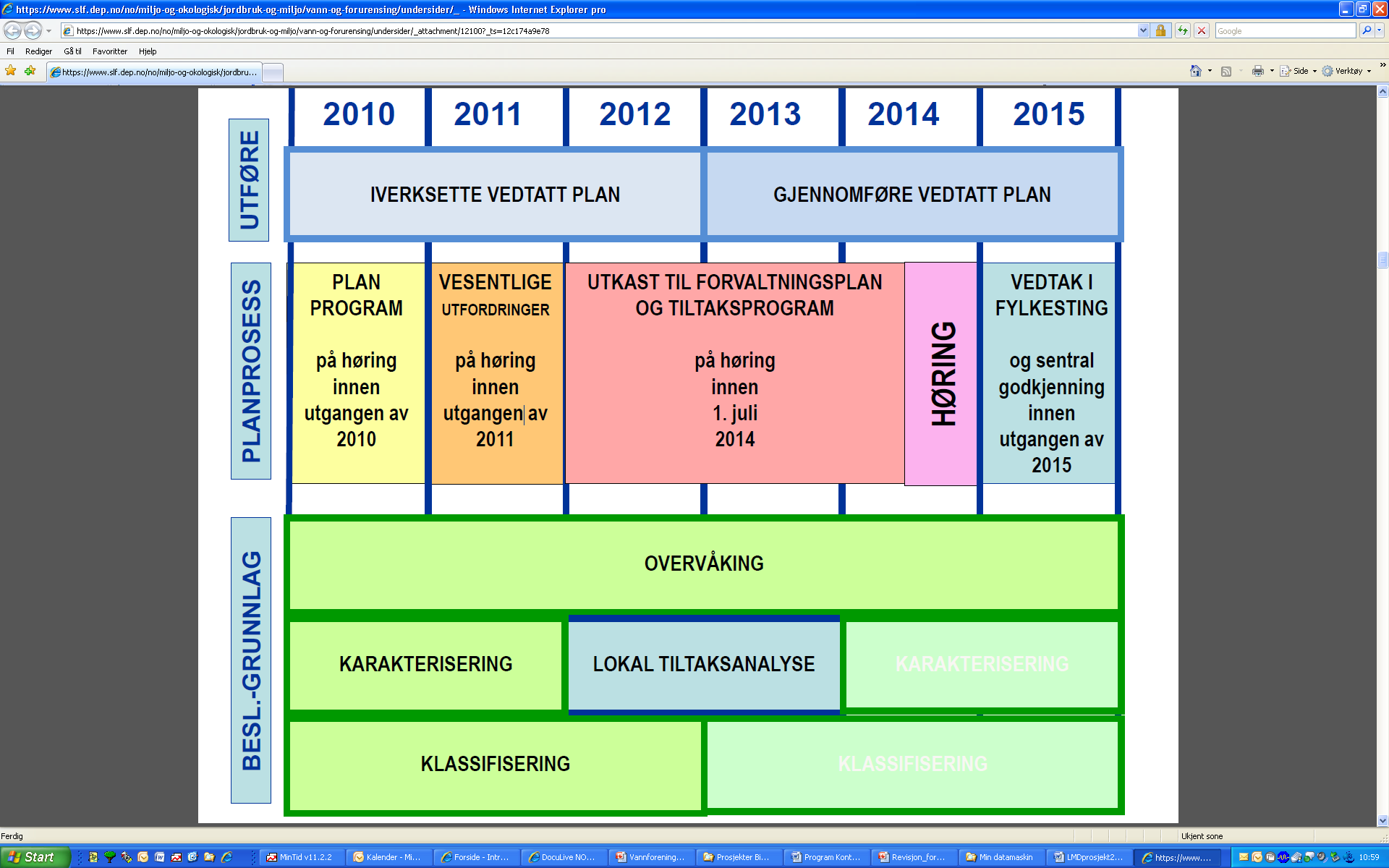 1. Juli 2012
Felles forståelse for vesentlige vannforvaltningsspørsmål 
gir et godt grunnlag for videre samarbeid om forvaltningsplanen
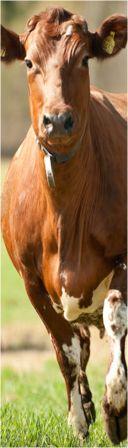 Prosesser i departementet - vannforskriften
Det meste av jobben skjer på direktoratsnivå
LMD deltar i deltakelse i departementsgruppa 
Jordbruksforhandlingene
2011; + 15 mill til RMP og + 5 mill til SMIL til områder med vannmiljøutfordringer
Rogaland fikk 24,9 mill kroner RMP (+0,9)
Statsbudsjettet; signaler om satsinger
Styringsdialog med f.eks. SLF, Bioforsk og FM
Landbruksmelding 2011 – jordbruket tar sektoransvar
Videreutvikling av virkemidler, bl.a. revidering av Forskrift om gjødselvarer mv. av organisk opphav
Landbruks- og matdepartementet
Pågående prosesser departementet – relatert til vannforskriften
Evaluering av RMP – nytte og kostnader for vannmiljøtiltak (SLF)
Oppdrag fra MD og LMD til Klif og SLF :
Tiltaksovervåking; hva skjer i andre land – hvordan kan dette løses best i Norge 
Juli 2012
Bioforsk-prosjekt fra LMD:
Se nærmere på tiltakseffekter og overførbarhet/oppskalering til områder uten målinger 
Frist 31.12.2012
Foto: Bioforsk
Grunnlaget er godt, men…
Gjennomgående god kompetanse – men stadig behov for vedlikehold og styrking
Virkemidlene stort sett på plass
Behov for mer kunnskap om effekter, kostnader og nytte, klimapåvirkning
Behov for ytterligere målretting av virkemidler
Formidling 
Forvaltningsplaner m/tiltaksprogram 2015-2020:
Grunnlaget for gode planer legges lokalt
Samarbeid på tvers av sektorer og langs vassdrag, engasjement, involvering, kunnskap
Revidering av Forskrift om gjødselvarer mv. av organisk opphav
Revidering av Forskrift om gjødselvarer mv. av organisk opphav
Økt kompetanse og oppmerksomhet om klima og miljø i landbruket
Endra praksis (fôring, ytelse, spredemetoder, lagring)
Teknologiutvikling (spredemetoder, lagring)
Nye gjødselslag (biorest, slamprodukter, kompost osv.).
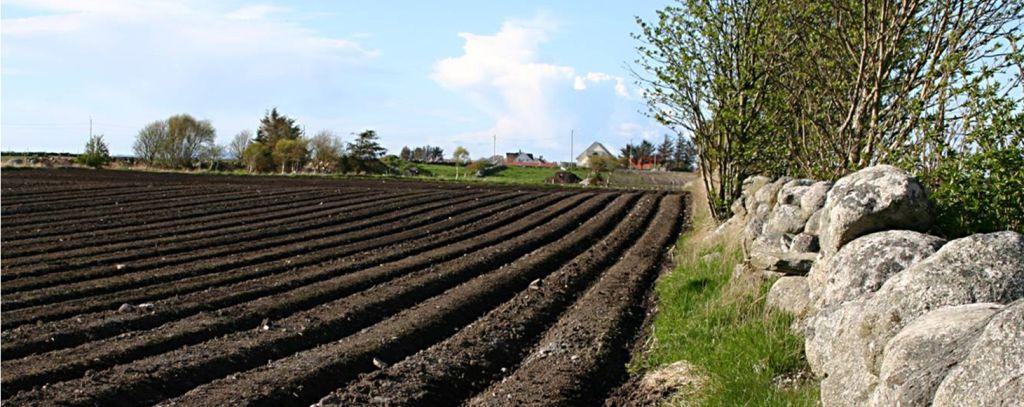 Aktuelle problemstillinger i forskriftsarbeidet
Deling av dagens forskrift? (1)tilvirkning/salg – 2) bondens lagring og bruk)
Regional differensiering? – Balansere regelverk i forhold til miljøutfordringer (vannmiljø)?
Regelverket for organiske gjødselvarer må også koordineres med EU prosesser, revisjon av Gøteborgprotokollen mm.
9
Tittel på presentasjon
19. januar 2012
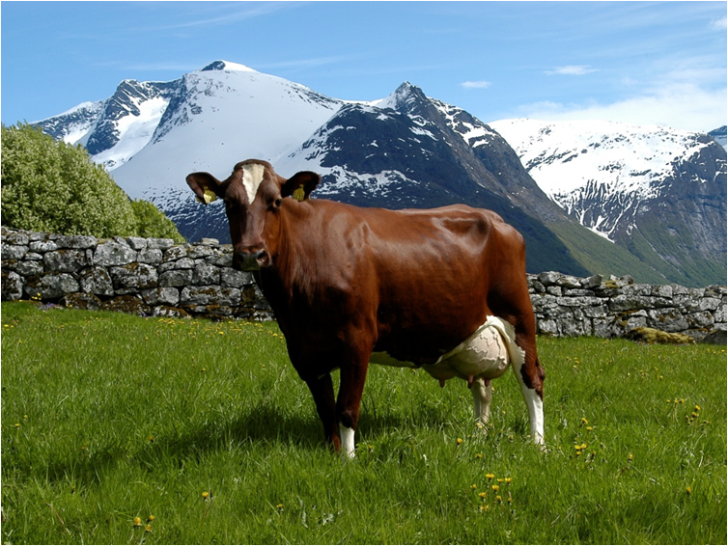 Grunnlagsmateriale
Bioforsk: Næringsinnhold i gjødsla (foreløpige resultater tilgjengelig)
NILF: 2 rapporter om kostnader hvorav en spesifikk for Rogaland
UMB: Vurderer beregninger av gjødseldyrenheter – ikke ferdig
Stikkord: 
Ytelse melkeku – justere for det?
Effektivisering i svineproduksjonen – mindre fosfor og nitrogen i gjødsla?
10
Tittel på presentasjon
19. januar 2012
Biogass og biorest
Ny forskrift skal håndtere biorest
Krav til selger – deklarasjon av varen
Bedre kjennskap til faktisk næringsinnhold
Bruk skal inngå i gjødslingsplanlegging
Riktig spredemåte er viktig
Biorest en utfordring i Rogaland
Ligger godt til rette for biogass
Krevende med tanke på biorest (økt mengde organisk gjødsel)
11
Tittel på presentasjon
19. januar 2012
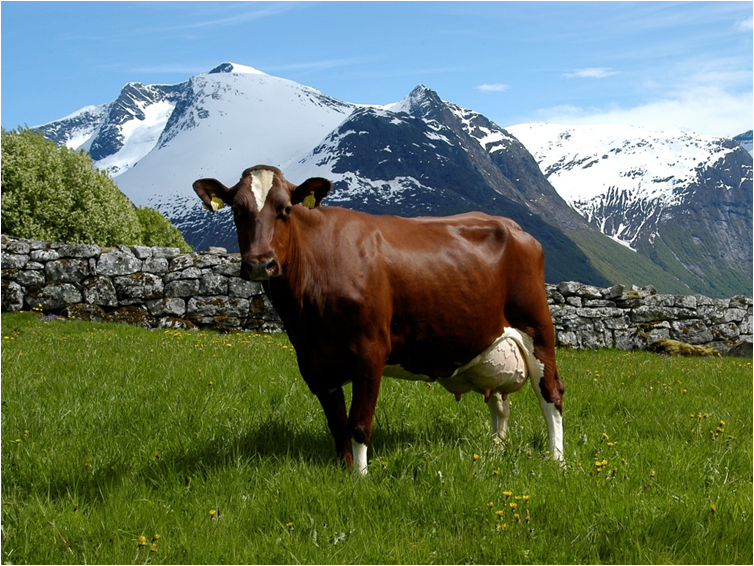 Takk for oppmerksomheten!
Tittel på presentasjon
12
19. januar 2012